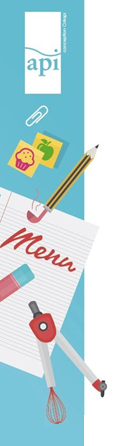 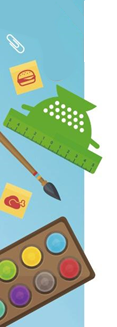 Menus Cantine de Saint-Ybars
du 20 novembre au 22 décembre 2023
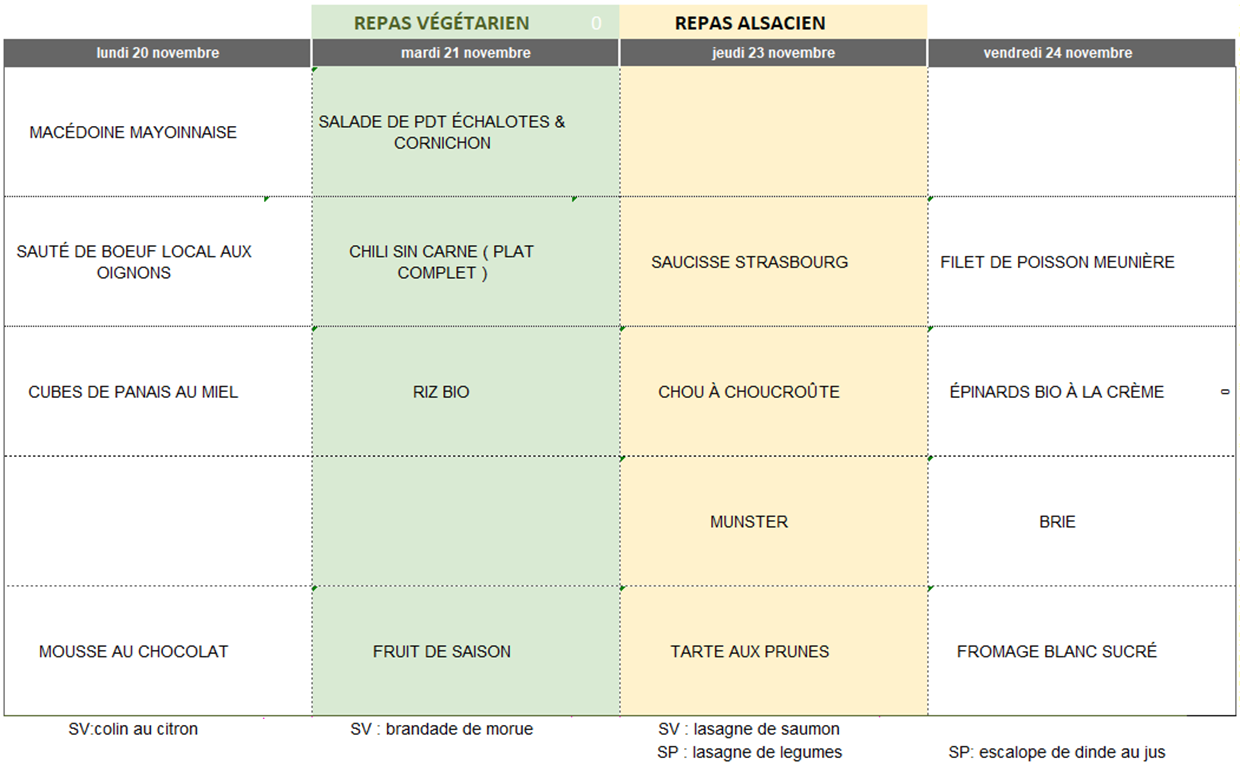 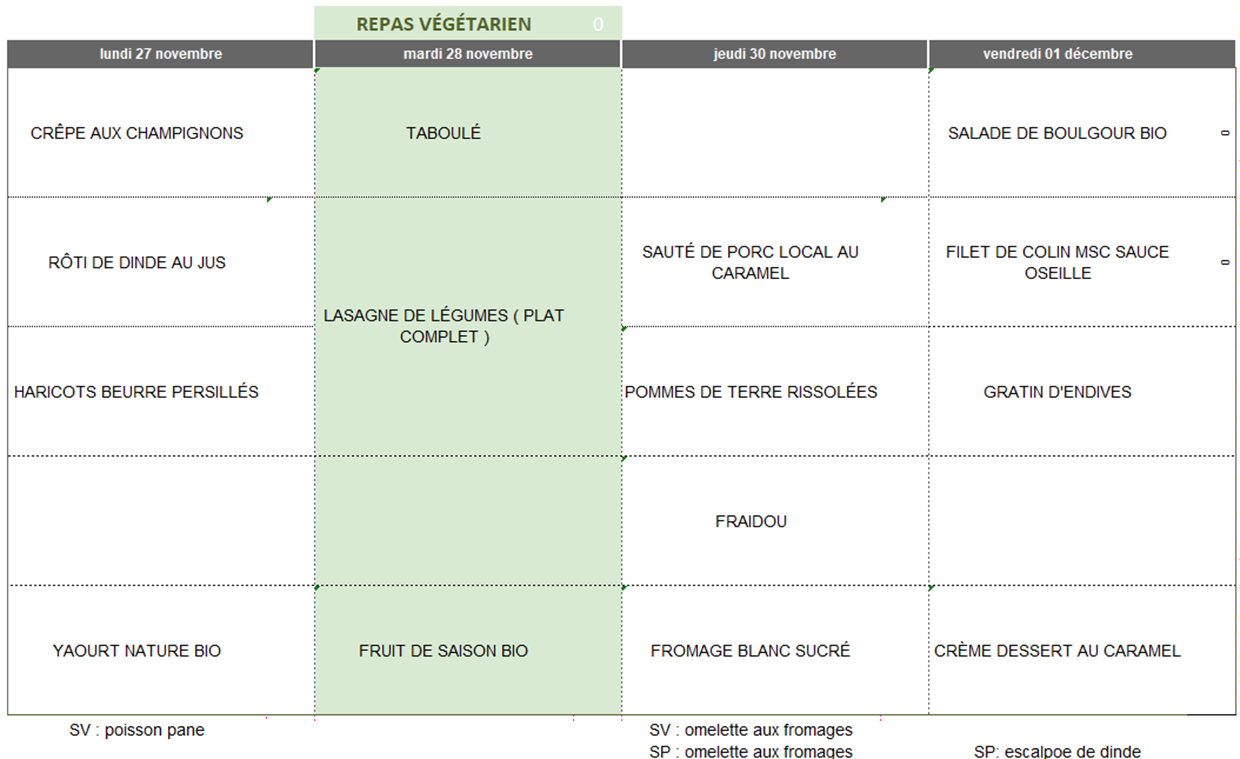 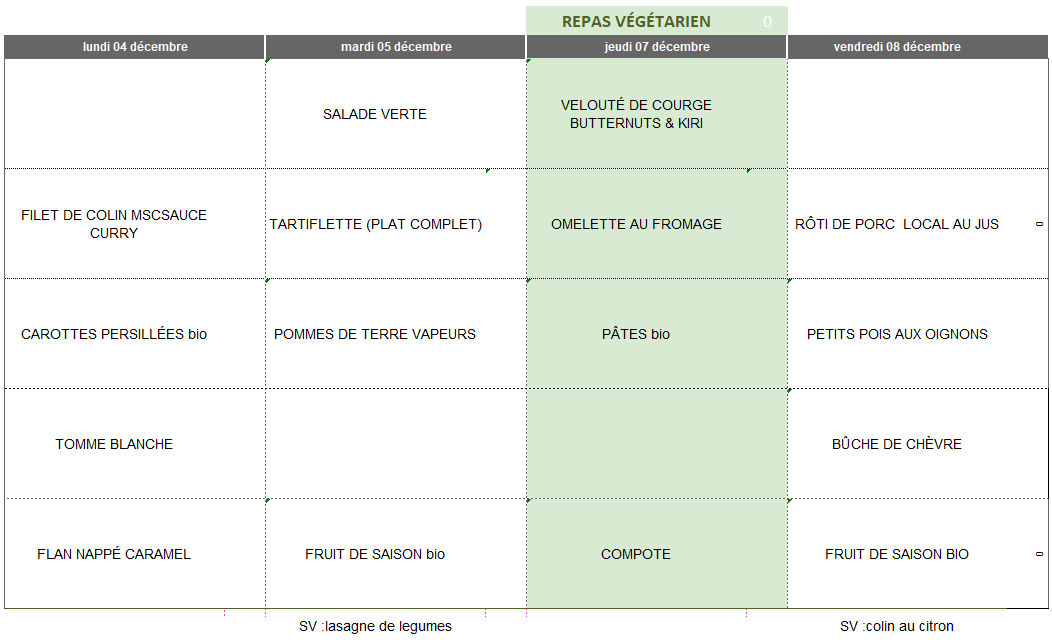 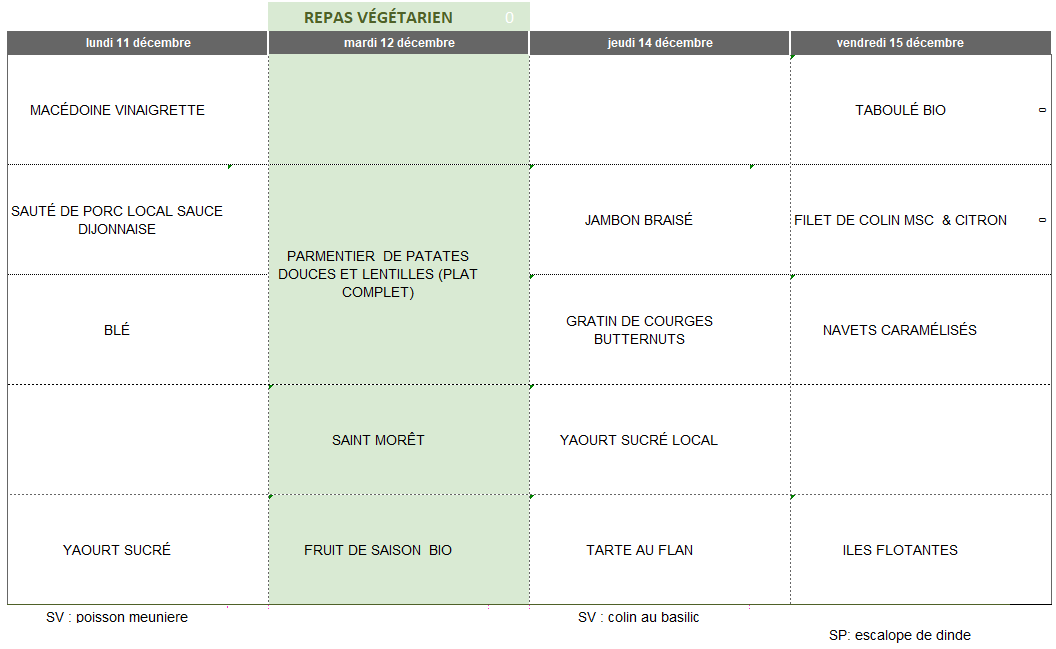 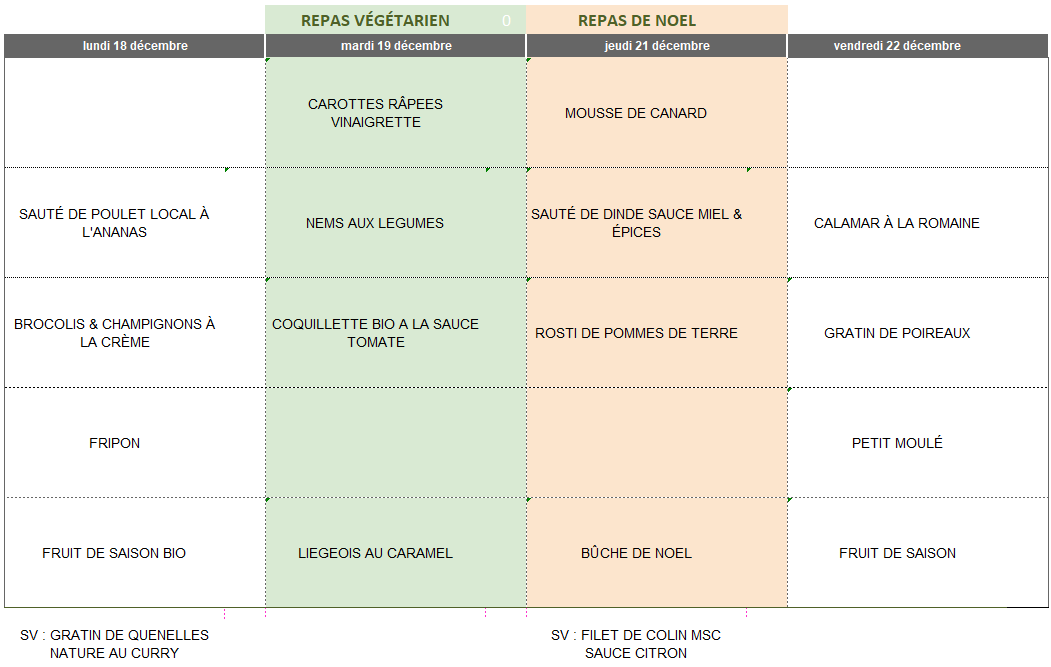